Enhance Soft  Skills to Nurture
Competitiveness and Employability
Преценка и вземане на решения
Икономически университет – Варна, България
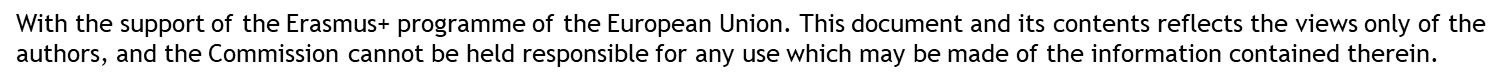 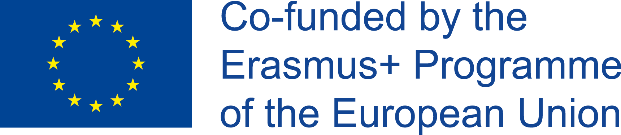 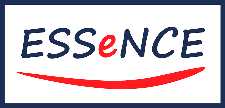 ЦЕЛИ НА КУРСА
Цел 1
Повишаване на осведомеността на студентите за възприятието, преценката и вземането на решения.
Цел 2
Запознаване на студентите с разнообразни модели и инструменти за вземане на решения.
Цел 3
Подобряване на уменията на студентите за вземане на решения.
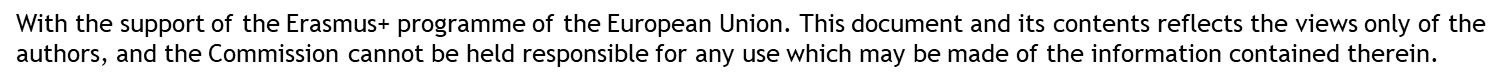 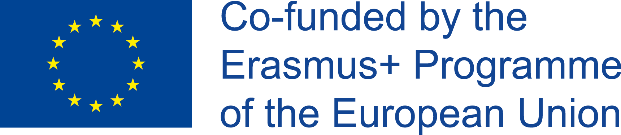 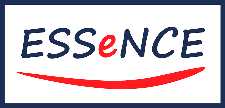 ОЧАКВАНИ ОБРАЗОВАТЕЛНИ РЕЗУЛТАТИ
След приключването на модула ще придобиете знания за:
връзката между възприятие и преценка;
предразсъдъците и предубежденията;
различните видове решения;
различните етапи в процеса на вземане на решение.
… и ще развиете практически умения за приложението на:
различни инструменти за вземане на решения;
множество методи за стимулиране на творческия подход към вземане на решения.
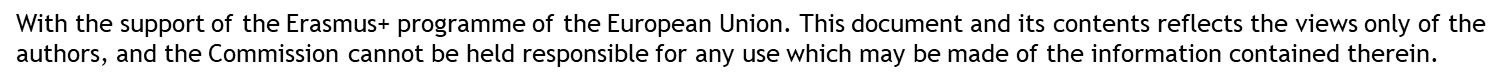 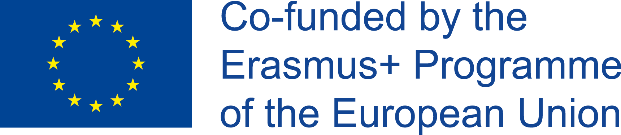 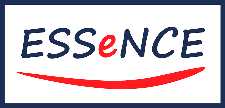 СЪДЪРЖАНИЕ
1. Правене на преценки
2. Видове решения
3. Вземане на решения
4. Творчески подход и технологии при вземането на решения
1.1. Не оставяй нищо на случайността
1.2. Добрата преценка
1.3. Връзката между преценка и възприятие
1.4. Предубеждения
1.5. Преценка и етика
Рамка за класифициране на решенията. Примери за видове решения
3.1. Вземане на решения. Дефиниции. Разумът, емоцията и интуицията в процеса на вземане на решения
3.2. Подходи към процеса на вземане на решения. Класификация на процеси на вземане на решения. Бизнес подходи и модели за вземане на решения 
3.3. Вземане на решения от индивиди / организации. Моделът за вземане на решения DECIDE. Етични дилеми. Проверка на реалността
3.4. Дърво за вземане на решения. Нормативен модел за вземане на решения на Врум-Йетън-Яго
3.5. Вземане на сложни решения и инструменти да вземане на решения
Вдъхновяване на творчески подход при вземането на решения. Полезни инструменти
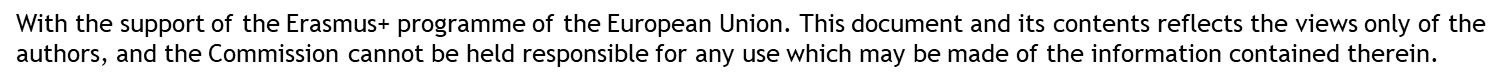 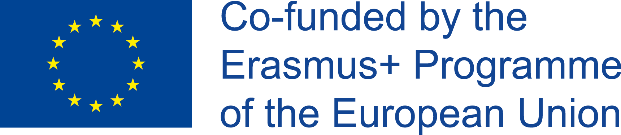 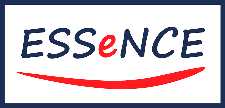 1.	Правене на преценки
„Когато се сблъскате с проблемна ситуация, си казвате: „Добре, това наистина се случва. Мога да запазя самообладание и да се справя или да загубя контрол и да се срина.“ Трябва да преминете към едно или друго действие. Този процес на преценка на ситуацията, запазване на самообладание и избора да продължим напред е предизвикателство всеки път.“
Алпинистът Марк-Андре Льоклерк в документалния филм „Алпинистът“ (2021)
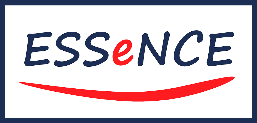 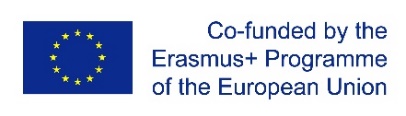 With the support of the Erasmus+ programme of the European Union. This document and its contents reflects the views only of the authors, and the Commission cannot be held responsible for any use which may be made of the information contained therein.
1.	Правене на преценки
1.1. Не оставяй нищо на случайността
Как ставаш успешен в кариерата си?
Как живееш смислен и съдържателен живот?
Постигнеш ли веднъж някакъв успех, лесно можеш да посочиш много фактори, които са ти помогнали по пътя. като определящи за него. Впоследствие е много по-лесно да разбиеш извървяното  на малките стъпки, които си правил и да откриеш малките решения, които си вземал.
Усъвършенстваното на твоята преценка и на уменията ти за вземане на решения може да се окаже едно от най-добрите решения в живота ти.
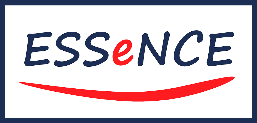 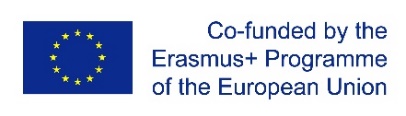 With the support of the Erasmus+ programme of the European Union. This document and its contents reflects the views only of the authors, and the Commission cannot be held responsible for any use which may be made of the information contained therein.
1.	Правене на преценки
1.2. Добрата преценка
Andrew Likierman (2020) дефинира преценката като „способността да се съчетават личностни качества с релевантно познание и опит за формирането на мнения и вземането на решения“.
Източник: Tichy, N., & Bennis, W. (2008). Judgment: How Winning Leaders Make Great Calls. [Concordville, PA]: Soundview Executive Book Summaries.
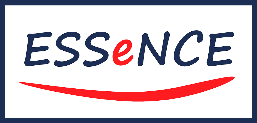 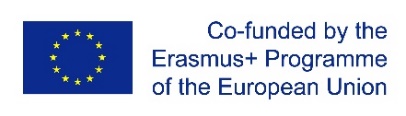 With the support of the Erasmus+ programme of the European Union. This document and its contents reflects the views only of the authors, and the Commission cannot be held responsible for any use which may be made of the information contained therein.
1.	Правене на преценки
1.2. Добрата преценка
Елементи на добрата преценка
Кои умения трябва да бъдат развити
Източник: Изготвена по Likierman, A. (2020). The Elements of Good Judgment. Достъпно на <https://hbr.org/2020/01/the-elements-of-good-judgment>. [9.11.2021]
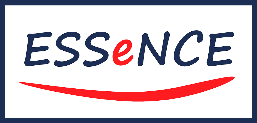 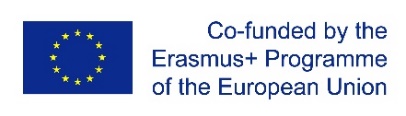 With the support of the Erasmus+ programme of the European Union. This document and its contents reflects the views only of the authors, and the Commission cannot be held responsible for any use which may be made of the information contained therein.
1.	Правене на преценки
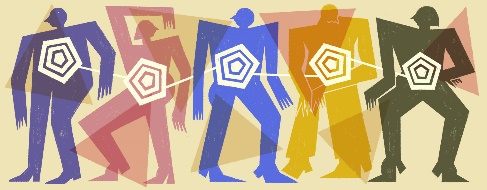 1.3. Връзката между преценка и възприятие
Личностни тестове
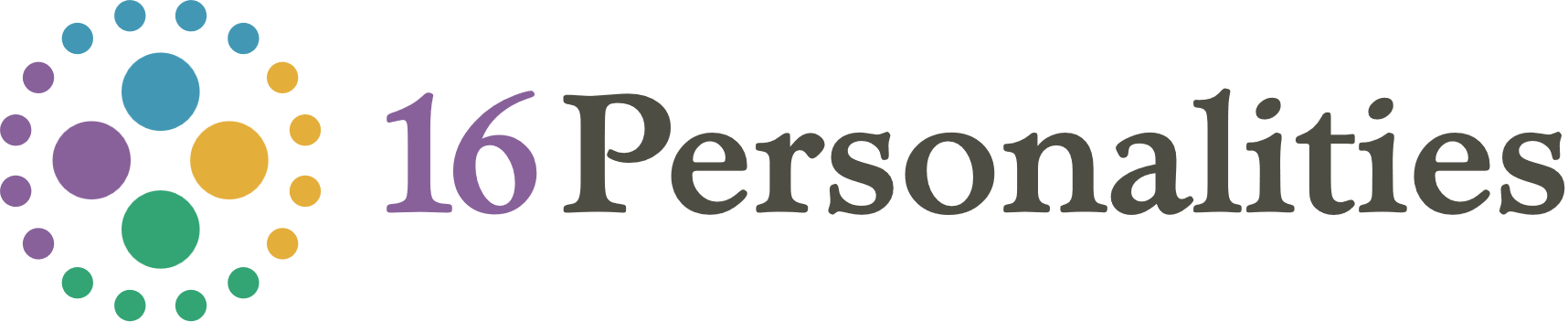 Процесът на възприятието
Индивидуалният процес на възприятие:
Организиране и разтълкуване
Реалността в работната среда
Резултати
Поведение
Фактори с влияние върху възприятието
• Стереотипи
• Избирателност
• Себеусещане
• Ситуация
• Нужди
• Емоции
Стимули (напр., системата за възнаграждение,
стила за убеждаване на ръководителя,
работния процес)
Оценка и интерпретация на реалността
Възприемане на стимулите
Формиране на нагласи
Източник: Gibson, J., Ivancevich, J., Donnelly, J., & Konopaske, R. (2012). Organizations: Behavior, Structure, Processes. New York: McGraw-Hill, p. 94
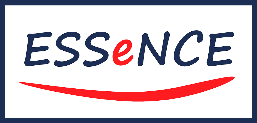 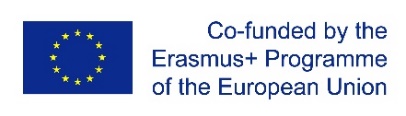 With the support of the Erasmus+ programme of the European Union. This document and its contents reflects the views only of the authors, and the Commission cannot be held responsible for any use which may be made of the information contained therein.
1.	Правене на преценки
1.4. Предубеждения
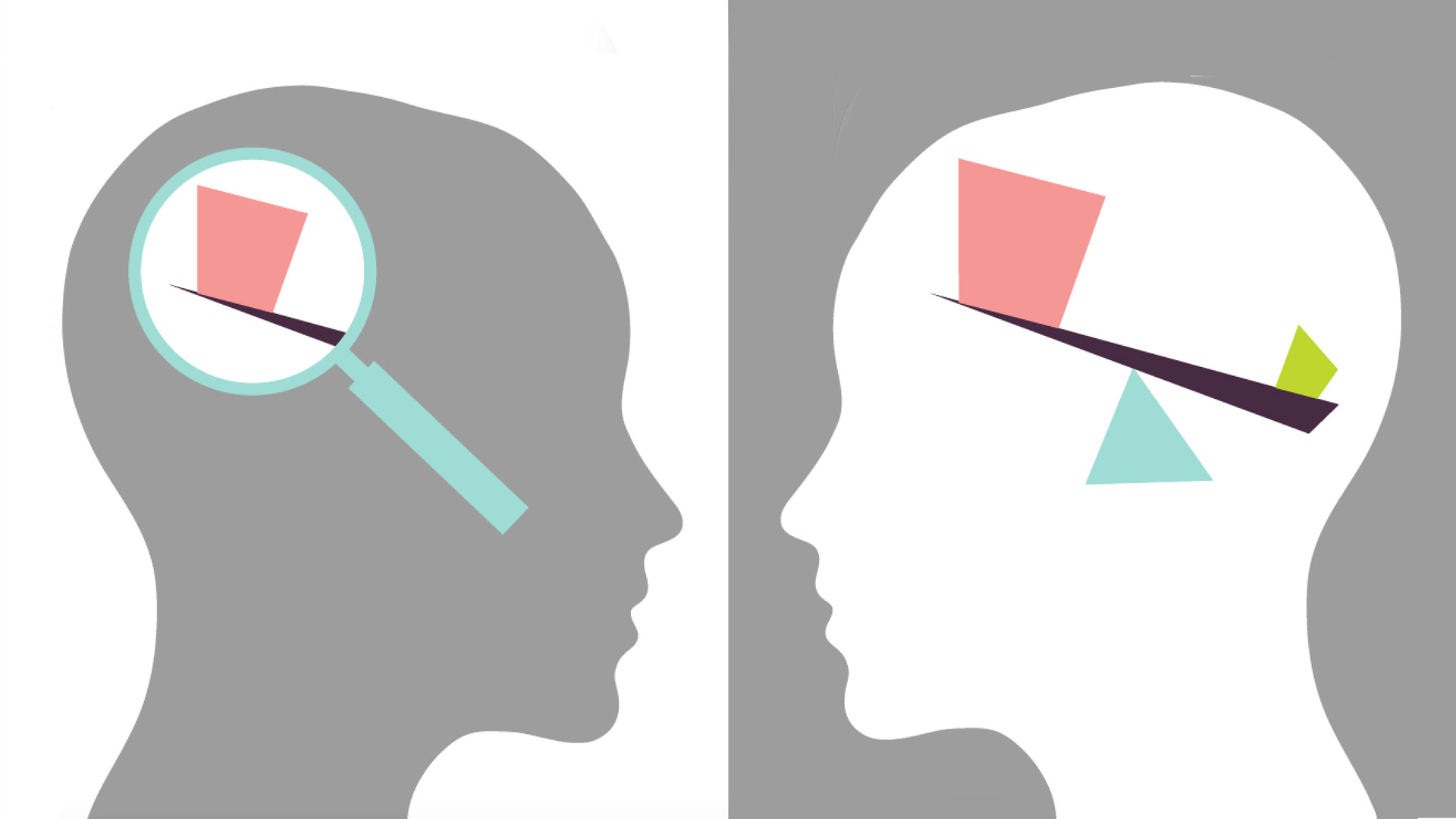 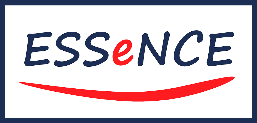 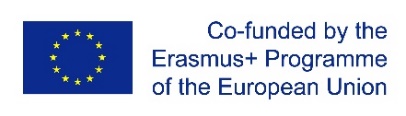 With the support of the Erasmus+ programme of the European Union. This document and its contents reflects the views only of the authors, and the Commission cannot be held responsible for any use which may be made of the information contained therein.
1.	Правене на преценки
1.5. Преценка и етика
Етичната дилема представлява „ситуация, при която човек трябва да реши дали да направи или не нещо, което може да се счита неетично дори и да бъде от полза за него или за организацията“ (Schermerhorn, Osborn & Hunt, 2002, p. 13).
КАК ДА СЕ СПРАВИМ С ЕТИЧНИТЕ ДИЛЕМИ
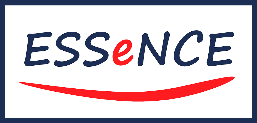 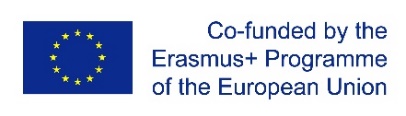 With the support of the Erasmus+ programme of the European Union. This document and its contents reflects the views only of the authors, and the Commission cannot be held responsible for any use which may be made of the information contained therein.
2.	Видове решения
„Понякога вземаш правилното решение, понякога вземаш решението по правилния начин.“

Филип К. Макгроу
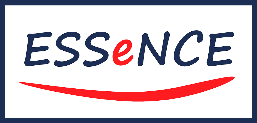 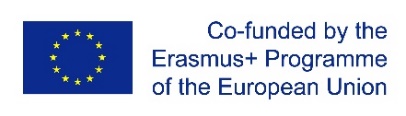 With the support of the Erasmus+ programme of the European Union. This document and its contents reflects the views only of the authors, and the Commission cannot be held responsible for any use which may be made of the information contained therein.
2.	Видове решения
Източник: Адаптирана и разширена от Серафимова, Д. (2015). Теория на управлението. Варна: Унив. изд. „Наука и икономика“.
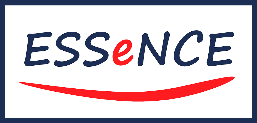 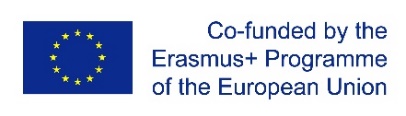 With the support of the Erasmus+ programme of the European Union. This document and its contents reflects the views only of the authors, and the Commission cannot be held responsible for any use which may be made of the information contained therein.
2.	Видове решения
Източник: Gibson, J., Ivancevich, J., Donnelly, J., & Konopaske, R. (2012). Organizations: Behavior, Structure, Processes. New York: McGraw-Hill, p. 465.
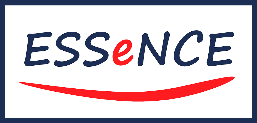 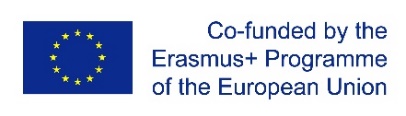 With the support of the Erasmus+ programme of the European Union. This document and its contents reflects the views only of the authors, and the Commission cannot be held responsible for any use which may be made of the information contained therein.
3.	Вземане на решения
„Да остана или да си тръгна?
Ако си тръгна, беда ме чака.
Ако остана, тя ще е за двама.“

The Clash
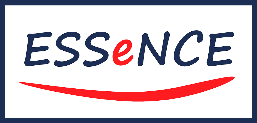 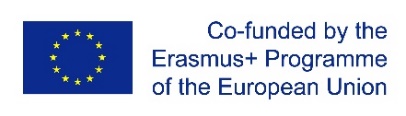 With the support of the Erasmus+ programme of the European Union. This document and its contents reflects the views only of the authors, and the Commission cannot be held responsible for any use which may be made of the information contained therein.
3.	Вземане на решения
3.1. Вземане на решения. Дефиниции. Разумът, емоцията и интуицията в процеса на вземане на решения
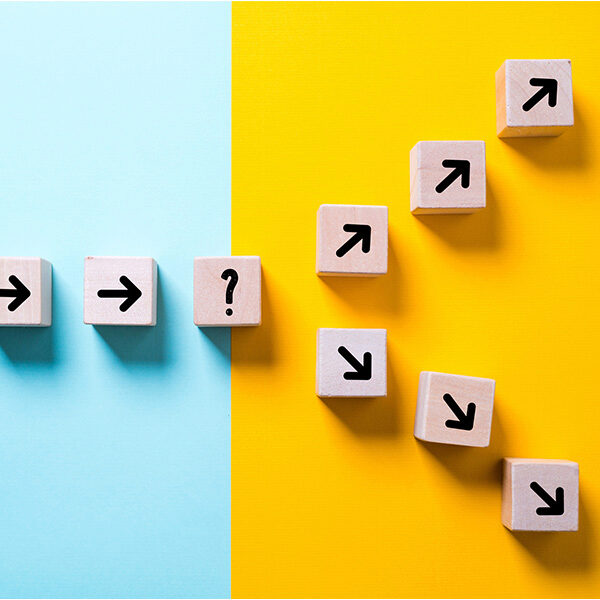 Вземането на решения е: „съзнателен процес на правенето на избор измежду много алтернативи с намерението да достигнем желано състояние“ / желани резултати. (McShane and Von Glinow, 2010, p. 198)
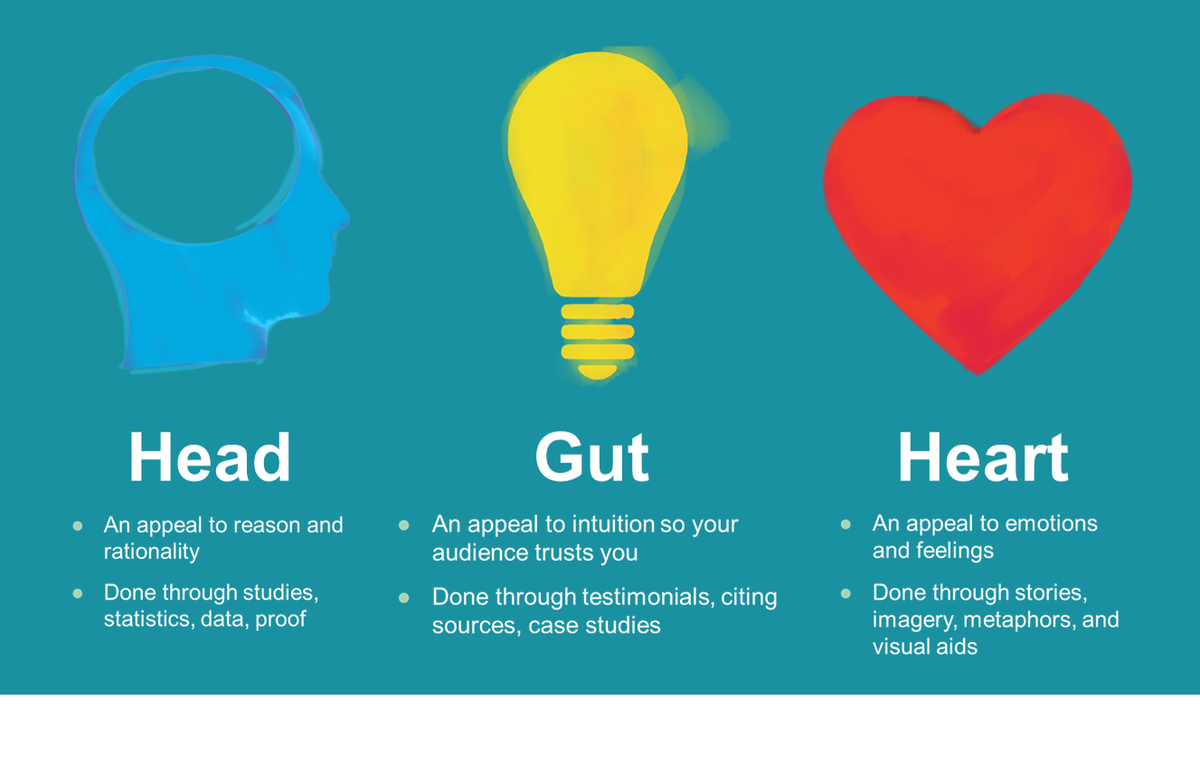 Вземането на решения включва не само разума, но и емоцията и интуицията – това определя ролята на главата, сърцето и инстинктите във вземането на решения.
Скорошни изследвания показват, че интуицията действително може да бъде полезна, особено в условията на несигурност, когато събирането и анализът на данни няма да ни помогнат в избора на решение.
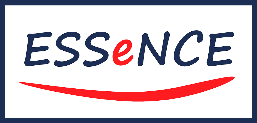 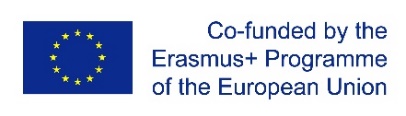 With the support of the Erasmus+ programme of the European Union. This document and its contents reflects the views only of the authors, and the Commission cannot be held responsible for any use which may be made of the information contained therein.
3.	Вземане на решения
3.2. Подходи към процеса на вземане на решения. Класификация на процеси на вземане на решения. Бизнес подходи и модели за вземане на решения
Източник: Saylor Academy. (2012). Principles of Management. Достъпно на: <https://saylordotorg.github.io/text_principles-of-management-v1.1/s15-02-understanding-decision-making.html>. [14.11.2021]
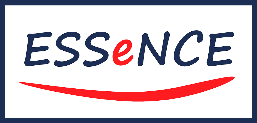 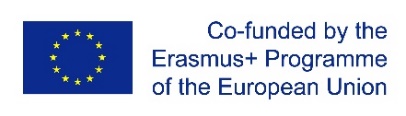 With the support of the Erasmus+ programme of the European Union. This document and its contents reflects the views only of the authors, and the Commission cannot be held responsible for any use which may be made of the information contained therein.
3.	Вземане на решения
3.2. Подходи към процеса на вземане на решения. Класификация на процеси на вземане на решения. Бизнес подходи и модели за вземане на решения
Техники за вземане на решения за мениджъри
Източник: Gavin, M. (2020). 5 Key Decision-Making Techniques for Managers | HBS Online. Достъпно на: <https://online.hbs.edu/blog/post/decision-making-techniques>. [15.11.2021]
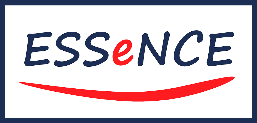 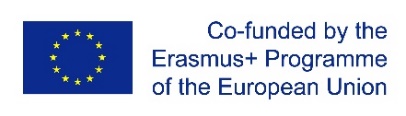 With the support of the Erasmus+ programme of the European Union. This document and its contents reflects the views only of the authors, and the Commission cannot be held responsible for any use which may be made of the information contained therein.
3.	Вземане на решения
3.3. Вземане на решения от индивиди / организации. Моделът за вземане на решения DECIDE. Етични дилеми. Проверка на реалността
Модел за вземане на решения DECIDE
Източник: Kay, J. (2020). The D.E.C.I.D.E. Model: A Tool For Teaching Students How to Making Healthy Decisions - Project School Wellness. Достъпно на: <https://www.projectschoolwellness.com/the-d-e-c-i-d-e-model-a-tool-for-teaching-students-how-to-making-healthy-decisions/>. [12.11.2021]
Източник: Guo, K. (2008). DECIDE. The Health Care Manager, 27(2), 118-127. doi: 10.1097/01.hcm.0000285046.27290.90
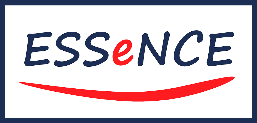 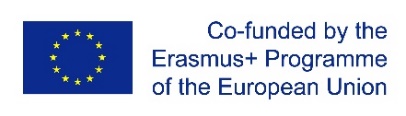 With the support of the Erasmus+ programme of the European Union. This document and its contents reflects the views only of the authors, and the Commission cannot be held responsible for any use which may be made of the information contained therein.
3.	Вземане на решения
3.3. Вземане на решения от индивиди / организации. Моделът за вземане на решения DECIDE. Етични дилеми. Проверка на реалността
Постановки на рационалния избор срещу Заключенията на организационното поведение за избора на алтернативи
Източник: McShane, S. and Von Glinow, M. (2010). Organizational behaviour. Boston: McGraw-Hill Irwin, p. 204.
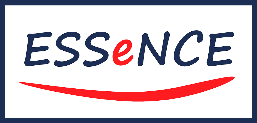 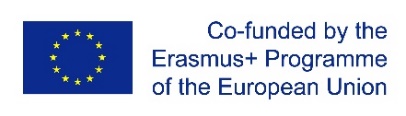 With the support of the Erasmus+ programme of the European Union. This document and its contents reflects the views only of the authors, and the Commission cannot be held responsible for any use which may be made of the information contained therein.
3.	Вземане на решения
3.4. Дърво за вземане на решения. Нормативен модел за вземане на решения на Врум-Йетън-Яго
Избор след завършване на бакалавърска степен
Дървото показва резултатите, свързани с определен набор от избори.
То може да се използва за добавяне на вероятности към резултатите.
Особено полезно е при решения от типа „да/не“, както и за сравнения на разнородни алтернативи. 
Може да се използва както от индивиди, така и от екипи и организации.
Едно от най-големите му предимства е, че то опростява сложния процес на оценка на алтернативите и го прави лесноразбираем за всички.
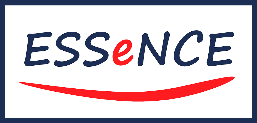 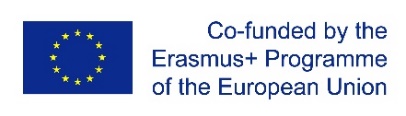 With the support of the Erasmus+ programme of the European Union. This document and its contents reflects the views only of the authors, and the Commission cannot be held responsible for any use which may be made of the information contained therein.
3.	Вземане на решения
3.4. Дърво за вземане на решения. Нормативен модел за вземане на решения на Врум-Йетън-Яго
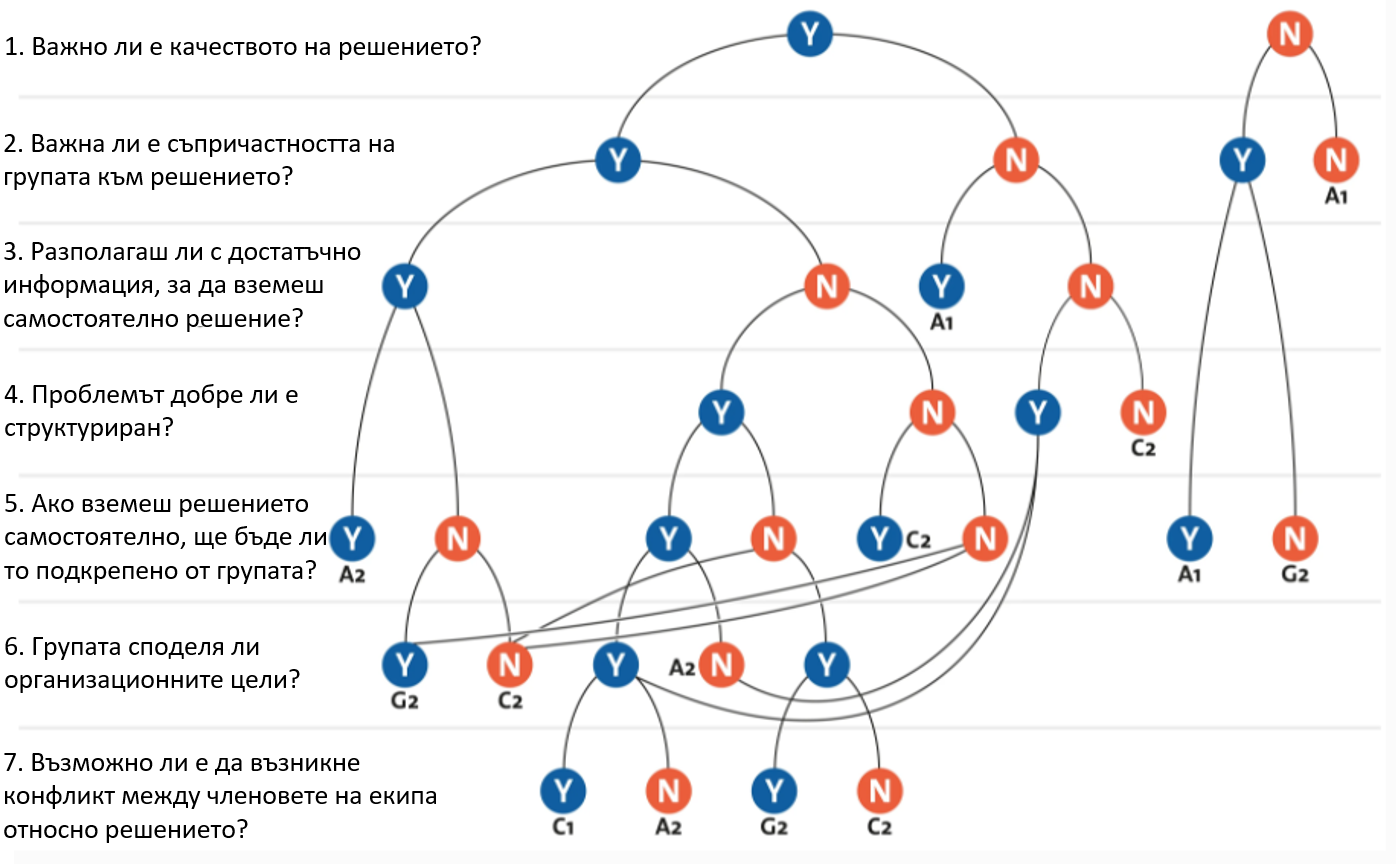 Модел за вземане на решения на Врум-Йетън-Яго
Източник: The Mind Tools Content Team. The Vroom-Yetton Decision Model: Deciding How to Decide. Достъпно на: <https://www.mindtools.com/pages/article/newTED_91.htm>. [10.11.2021]
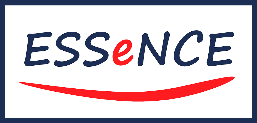 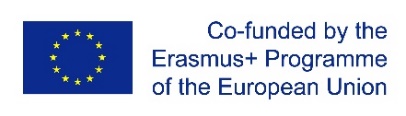 With the support of the Erasmus+ programme of the European Union. This document and its contents reflects the views only of the authors, and the Commission cannot be held responsible for any use which may be made of the information contained therein.
3.	Вземане на решения
3.5. Вземане на сложни решения и инструменти да вземане на решения
Фактори, които оказват въздействие върху сложността на ситуацията в реалния живот
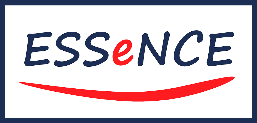 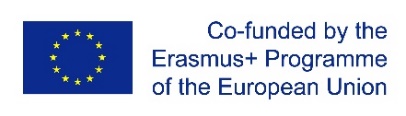 With the support of the Erasmus+ programme of the European Union. This document and its contents reflects the views only of the authors, and the Commission cannot be held responsible for any use which may be made of the information contained therein.
4.	Творчески подход и технологии при вземането на решения
„Не се мотай да чакаш вдъхновението; хуквай след него със сопата и ако не го хванеш, то поне ще хванеш нещо, което поразително прилича на него.“

Джек Лондон
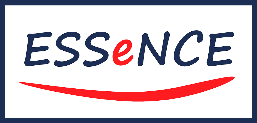 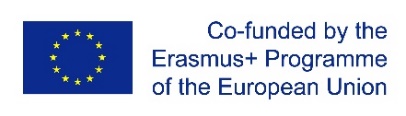 With the support of the Erasmus+ programme of the European Union. This document and its contents reflects the views only of the authors, and the Commission cannot be held responsible for any use which may be made of the information contained therein.
4.	Творчески подход и технологии при вземането на решения
Лични предизвикателства за креативност
Източник: Gibson, J., Ivancevich, J., Donnelly, J., & Konopaske, R. (2012). Organizations: Behavior, Structure, Processes. New York: McGraw-Hill.
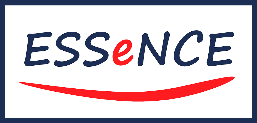 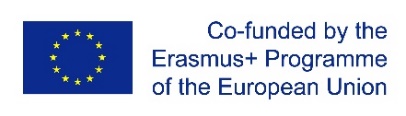 With the support of the Erasmus+ programme of the European Union. This document and its contents reflects the views only of the authors, and the Commission cannot be held responsible for any use which may be made of the information contained therein.
4.	Творчески подход и технологии при вземането на решения
Източник: https://www.guru99.com/decision-making-tools.html
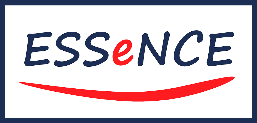 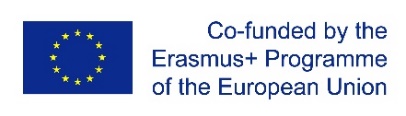 With the support of the Erasmus+ programme of the European Union. This document and its contents reflects the views only of the authors, and the Commission cannot be held responsible for any use which may be made of the information contained therein.
Тест за самооценка
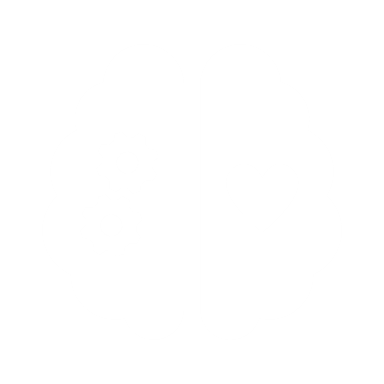 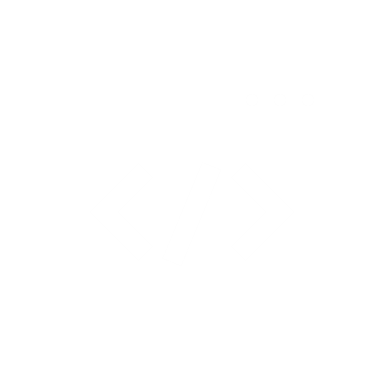 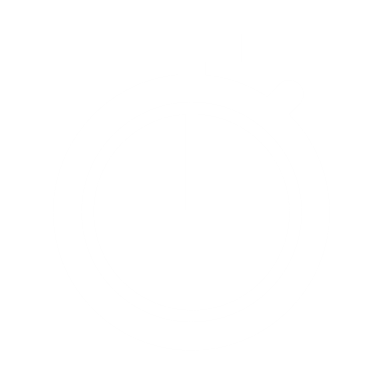 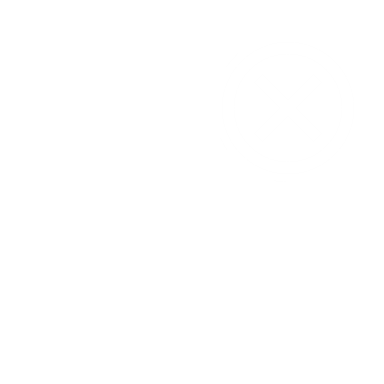 1) Според изследването на Likierman ключовите елементи на добрата преценка са:
4) Критерият за разграничаване на решенията като програмирани и непрограмирани е:
5) Според критерия „времеви период“ решенията се делят на:
2) Всеки ден ние вземаме около:
3) Първите три етапа от модела за вземане на решения DECIDE са:
35 решения
350 решения
35 000 решения
краткосрочни, средносрочни и дългосрочни
оперативни, тактически и стратегически
частни и общи
Определяне на действието, Избор на модел, Установяване на критериите
Дефиниране на проблема, Оценка на последствията, Установяване на план за действие
Дефиниране на проблема, Разглеждане на алтернативите, Отчитане на последствията
обхват на въздействие
повторяемост на ситуацията
предвидимост на ситуацията
доверие, опит, непредубеденост, варианти, познание и реализация
учене, доверие, непредубеденост, варианти, отличителност и реализация
учене, доверие, опит, непредубеденост, варианти и реализация
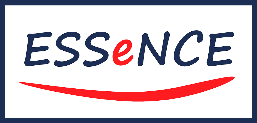 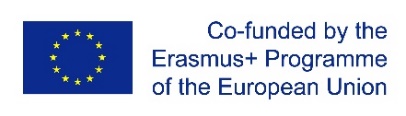 With the support of the Erasmus+ programme of the European Union. This document and its contents reflects the views only of the authors, and the Commission cannot be held responsible for any use which may be made of the information contained therein.
Тест за самооценка
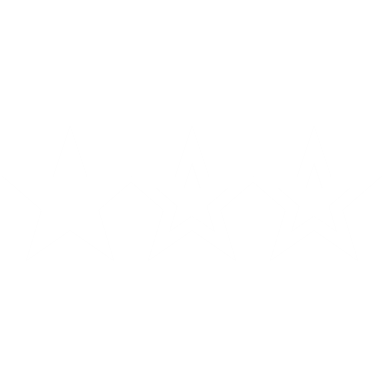 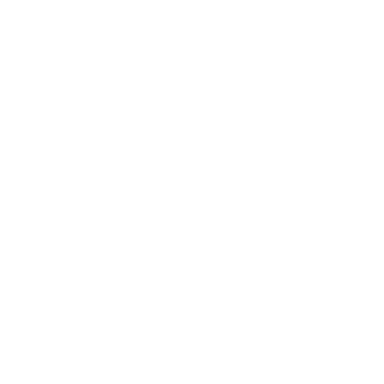 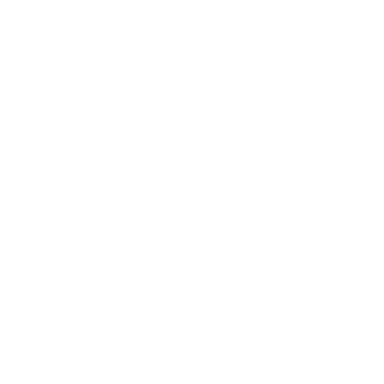 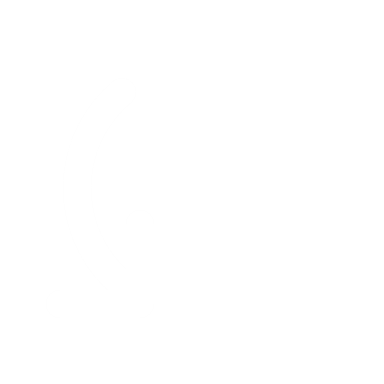 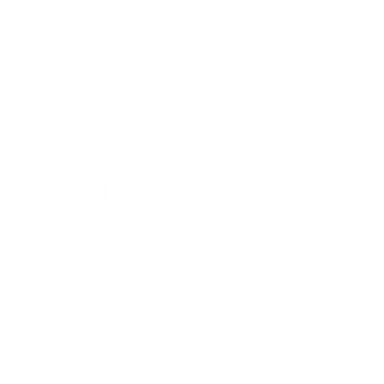 6) Ако използвате стандартна процедура за справяне с оплаквания на клиенти, това ще бъде пример за:
9) Осъзнаването на собствените предубеждения:
10) Кой трябва да отговаря за вземането на чести, нискорискови решения като например регулярното назначаване на служители (според статията на McKinsey от De Smet, Jost & Weiss, 2019):
7) Непрограмираните решения са:
8) Според статията в Wall Street Journal (John D. Stall, 18.10.2019) повечето бизнес лидери се доверяват на:
повтарящи се и неструктурирани
рутинни решения, които се вземат в условия на определеност
новаторски решения, които се вземат в условия на неопределеност
подпомага процеса на вземане на решения
не влияе върху вземането на решения
излага на риск вземането на решения
програмирано решение
стратегическо решение
индивидуално решение
интуицията си повече отколкото на анализите
разбирането, че умът има превес над физическата сила
рационалните решения в по-голяма степен отколкото на емоционалните решения
борд на директорите
главни ръководители
индивиди; работни групи
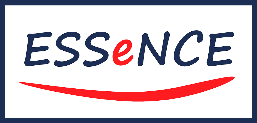 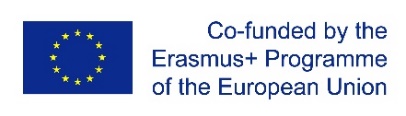 With the support of the Erasmus+ programme of the European Union. This document and its contents reflects the views only of the authors, and the Commission cannot be held responsible for any use which may be made of the information contained therein.
Благодарим за вниманието!
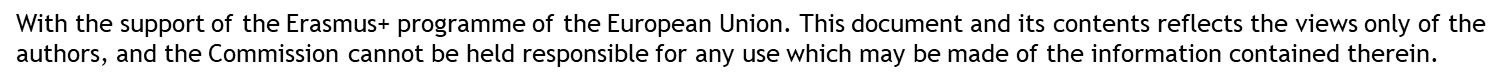 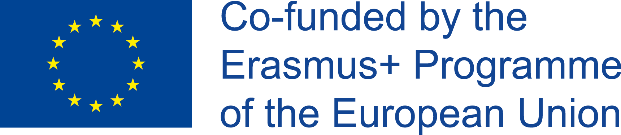 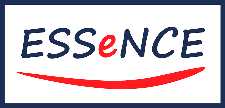